Instructor MaterialsChapter 5 Providing Network Services
Networking Essentials
[Speaker Notes: Cisco Networking Academy Program
Networking Essentials
Chapter 5: Providing Network Services]
Instructor Materials - Chapter 5 Planning Guide
This PowerPoint deck is divided in two parts:
Instructor Planning Guide
Information to help you become familiar with the chapter
Teaching aids
Instructor Class Presentation
Optional slides that you can use in the classroom
Begins on slide # 8

Note: 
Remove the Planning Guide from this presentation before sharing with anyone.
Networking Essentials
Instructor Planning Guide

Chapter 5: Providing Network Services
[Speaker Notes: Networking Essentials
Chapter 5: Providing Network Services]
Chapter 5: Activities
What activities are associated with this chapter?
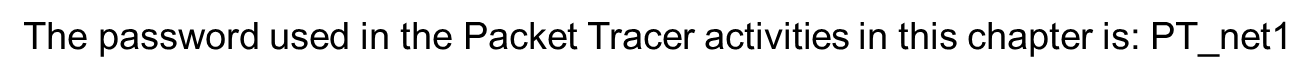 Chapter 5: Assessment
Students should complete Chapter 5, “Assessment” after completing Chapter 5.
Quizzes, labs, Packet Tracers and other activities can be used to informally assess student progress.
Chapter 5: Additional Help
For additional help with teaching strategies, including lesson plans, analogies for difficult concepts, and discussion topics, visit the Facebook page for community and peer support at the following: www.facebook.com/cisconetworkingacademy.
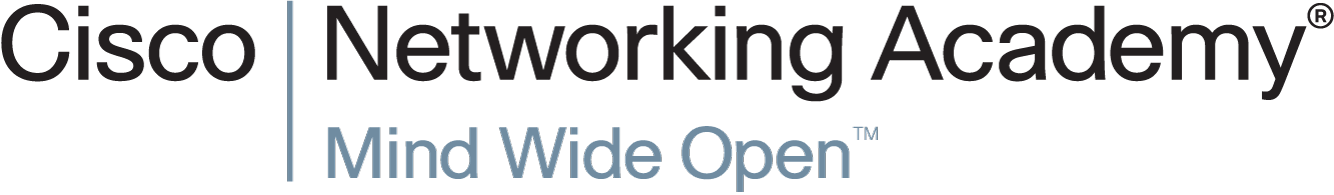 Chapter 5: Providing Network Services
Networking Essentials
[Speaker Notes: Cisco Networking Academy Program
Networking Essentials
Chapter 5: Providing Network Services]
Chapter 5 - Sections & Objectives
5.1 How Clients and Servers Work Together 
•	Explain how clients access Internet services.

5.2 Internet Protocols at Work 
Explain how the protocols of the transport layer support network communications.

5.3 Application Protocols and Services 
Explain the function of common Internet client/server applications.
5.1 How Clients and Servers Work Together
[Speaker Notes: Cisco Networking Academy Program
Networking Essentials
Chapter 5: Providing Network Services]
How Clients and Servers Work TogetherThe Client Server Relationship
There are millions of servers connected to the Internet, providing services such as
 web sites, email, financial transactions, and music downloads to clients. 

The primary characteristic of client/server systems is that the client sends a 
request to a server, and the server responds by carrying out a function, such as 
sending the requested document back to the client.
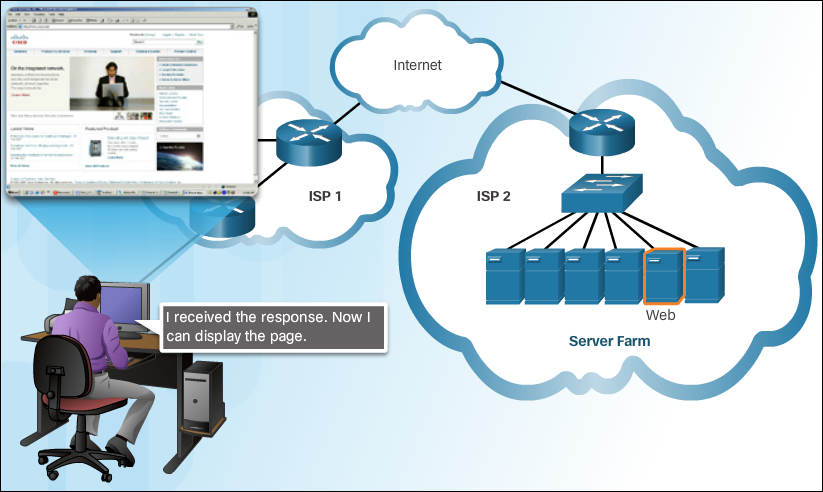 [Speaker Notes: 5.1 – How Clients and Servers Work Together 
5.1.1 – The Client Server Relationship]
How Clients and Servers Work TogetherThe Client Server Relationship
A uniform resource locator (URL) is used to locate the server and a specific resource. The URL identifies:
Protocol being used, usually HTTP (Hypertext Transfer Protocol) for web pages
Domain name of the server being accessed
Location of the resource on the server
Resource
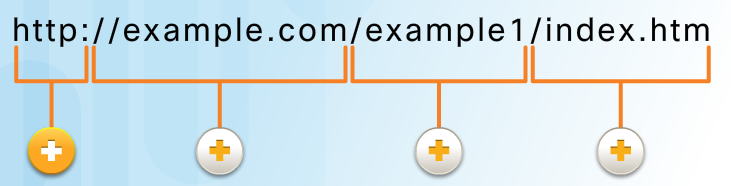 [Speaker Notes: 5.1 – How Clients and Servers Work Together 
5.1.1 – The Client Server Relationship]
How Clients and Servers Work TogetherTCP/IP Protocols for Internet Services
Some of the protocols used for Internet services are:

Domain Name System (DNS) - Resolves Internet names to IP addresses.

Secure Shell (SSH) - Used to provide remote access to servers and networking devices.

Simple Mail Transfer Protocol (SMTP) - Sends email messages and attachments from clients to
 servers and from servers to other email servers.

Post Office Protocol (POP) - Used by email clients to retrieve email and attachments from a remote
 server.

Internet Message Access Protocol (IMAP) - Used by email clients to retrieve email and attachments
 from a remote server.

Dynamic Host Configuration Protocol (DHCP) - Used to automatically configure devices with IP 
addressing and other necessary information to enable them to communicate over the Internet.

Web Server - Transfers the files that make up the web pages of the World Wide Web using Hypertext 
Transfer Protocol (HTTP).

File Transfer Protocol (FTP) - Used for interactive file transfer between systems.
[Speaker Notes: 5.1 – How Clients and Servers Work Together 
5.1.2 – TCP/IP Protocols for Internet Services]
5.2 Internet Protocols at Work
[Speaker Notes: Cisco Networking Academy Program
Networking Essentials
Chapter 5: Providing Network Services]
Internet Protocols at WorkThe TCP/IP Protocol Suite
The various protocols necessary to deliver a web page function at the four 
different levels of the TCP/IP model are: application layer protocol, transport layer 
protocol, Internetwork layer protocol, and network access layer.

The two most common transport protocols are Transmission Control Protocol 
(TCP) and User Datagram Protocol (UDP). The IP protocol uses these transport
 protocols to enable hosts to communicate and transfer data.
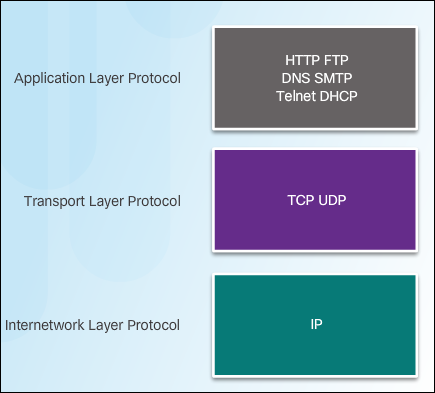 When an application requires acknowledgment that a message is delivered, it uses TCP. 

UDP is a 'best effort' delivery system that does not require acknowledgment of receipt.
[Speaker Notes: 5.2 – Internet Protocols at Work 
5.2.1 – The TCP/IP Protocol Suite]
Internet Protocols at WorkKeeping Track of the Conversation
A port is a numeric identifier within each segment that is used to keep track of 
specific conversations between a client and server. 

Ports are categorized into three groups: Well-known, registered, and private.

Every message that a host sends contains both a source and destination port.
The source port number is dynamically generated by the sending device to identify a conversation between two devices. 

The client places a destination port number in the segment to tell the destination server what service is being requested.
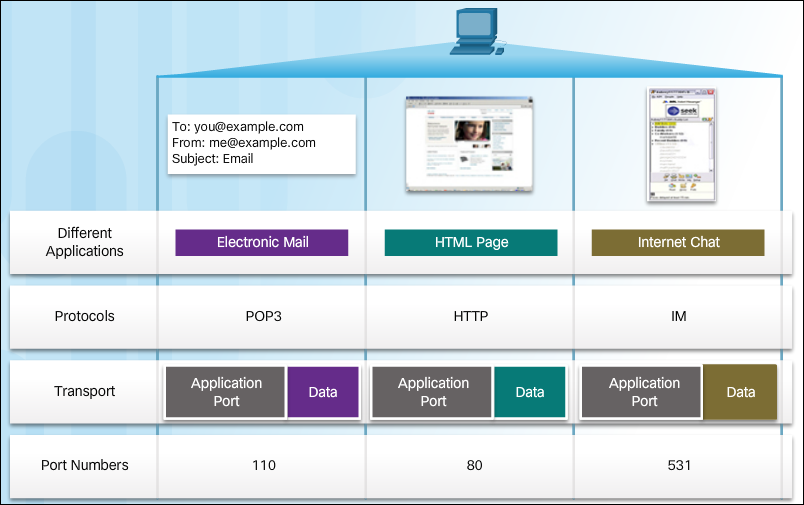 [Speaker Notes: 5.2 – Internet Protocols at Work 
5.2.2 – Keeping Track of the Conversation]
5.3 Application Protocols and Services
[Speaker Notes: Cisco Networking Academy Program
Networking Essentials
Chapter 5: Providing Network Services]
Application Protocols and ServicesDomain Name System
The Domain Name System (DNS) names are registered and 
organized on the Internet within specific high level groups, or domains. Some of the 
most common high level domains on the Internet are .com, .edu, and .net.

A DNS server contains a table that associates hostnames in a domain with 
corresponding IP addresses. When the DNS server receives a request, it checks 
its table to determine the IP address associated with that server.
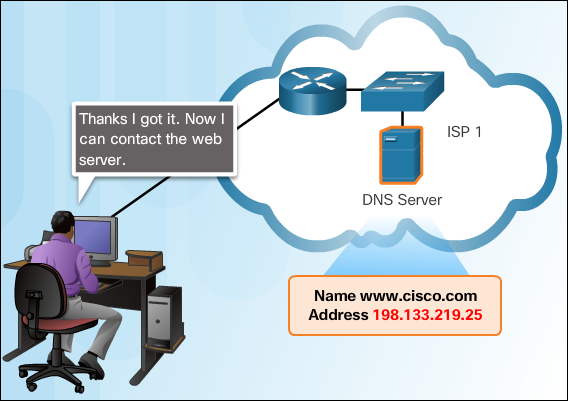 [Speaker Notes: 5.3 – Application Protocols and Services 
5.3.1 – Domain Name System]
Application Protocols and ServicesWeb Clients and Servers
When a web client receives the IP address of a web server, the client browser 
uses that IP address and port 80 to request web services using the Hypertext 
Transfer Protocol (HTTP). 

The HyperText Markup Language (HTML) coding tells the browser how to format 
the web page and what graphics and fonts to use.
There are many different web servers and web clients available on the market. The HTTP protocol and HTML standards make it possible for these servers and clients from many different manufacturers to work together seamlessly.
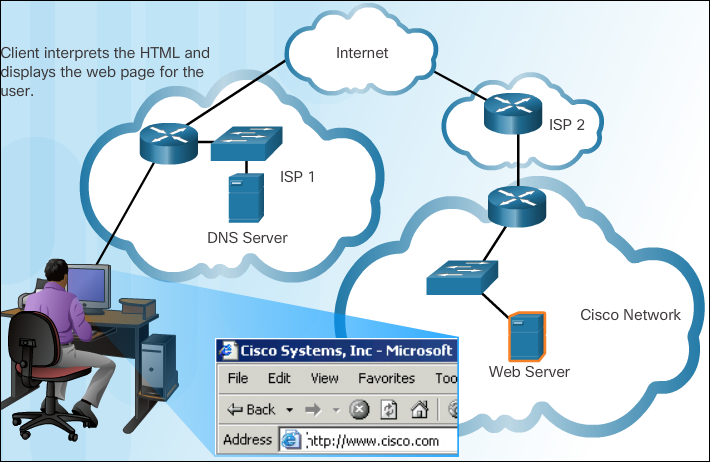 [Speaker Notes: 5.3 – Application Protocols and Services 
5.3.2 – Web Clients and Servers]
Application Protocols and ServicesFTP Clients and Servers
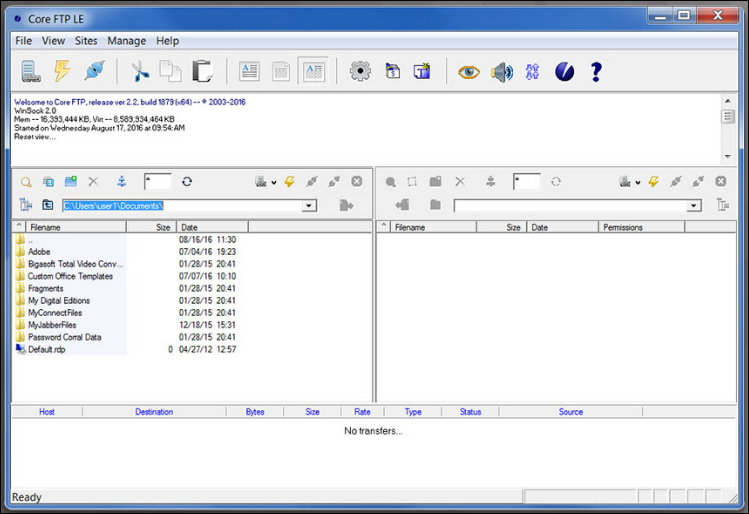 The File Transfer Protocol (FTP) provides an easy method to transfer files from 
one computer to another.   It also enables clients to manage files remotely by 
sending file management commands such as delete or rename. To accomplish this,
 the FTP service uses two different ports to communicate between client and server.
[Speaker Notes: 5.3 – Application Protocols and Services 
5.3.3 – FTP Clients and Servers]
Application Protocols and ServicesVirtual Terminals
Telnet uses software to create a virtual device that provides the same features of
a terminal session with access to the server’s command line interface (CLI).

SSH provides for secure remote login and other secure network services. It also
provides stronger authentication than Telnet and supports the transport of session 
data using encryption. Network professionals should always use SSH in place of 
Telnet, whenever possible.
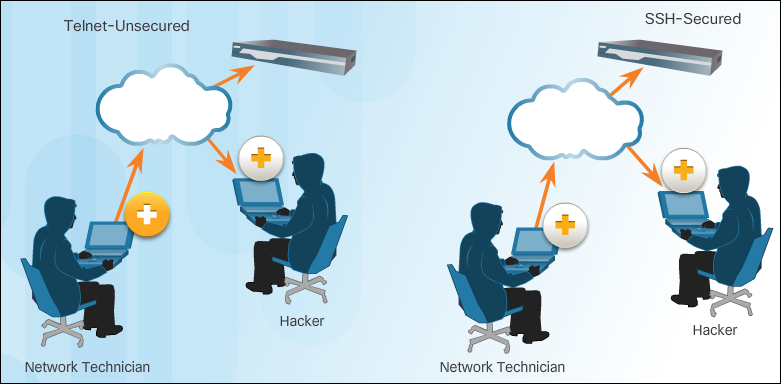 [Speaker Notes: 5.3 – Application Protocols and Services 
5.3.4 – Virtual Terminals]
Application Protocols and ServicesEmail and Messaging
Email Clients and Servers - Each mail server receives and stores mail for users 
who have mailboxes configured on that mail server. Each user with a mailbox must 
then use an email client to access the mail server and read these messages. 

Email Protocols - Various application protocols used in processing email include 
SMTP, POP3, and IMAP4.

Instant Messaging (IM) – IM applications require minimal configuration to 
operate. After the client is downloaded, all that is required is to enter username and
password information. In addition to text messages, IM can support the transfer of 
documents, video, music, and audio files.

Internet Phone Calls - An Internet telephony client uses peer-to-peer technology 
similar to that used by instant messaging. IP telephony makes use of Voice over IP 
(VoIP) technology which converts analog voice signals into digital data. The voice 
data is encapsulated into IP packets which carry the phone call through the network.
[Speaker Notes: 5.3 – Application Protocols and Services 
5.3.5 – Email and Messaging]
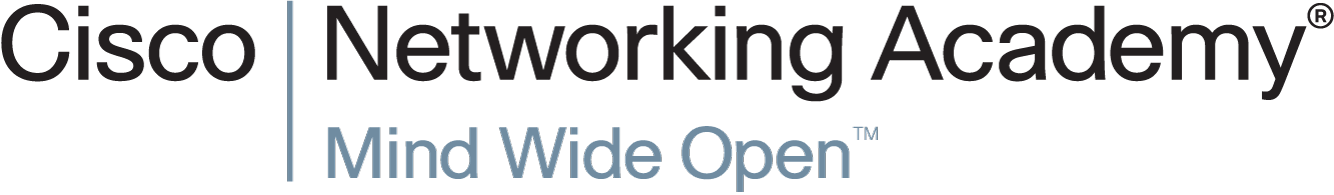 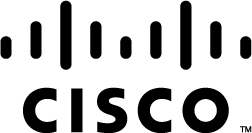